Avoin XBRL-data liiketoiminnallisen päätöksenteon mahdollistajana
Case: Big Data Analysis in Accounting −kurssi
Apulaisprofessori Jukka Sihvonen
Aalto-yliopiston kauppakorkeakoulu
Big Data ja analytiikka kauppakorkeakouluissa
Data Analytics for Accounting and Audit (link)
Big Data Analysis in Accounting (syllabus)


Financial Accounting in the Digital Age (link)
Quantum I & II: Data-Driven Decision Making (link, link)


Business Intelligence and Data Analytics (link)
Big Data Analytics and Machine Learning in Accounting (link)
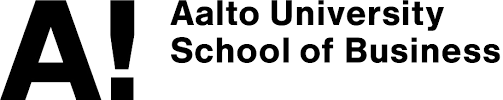 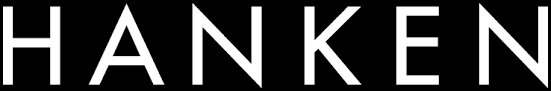 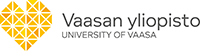 Aalto BIZ: Big Data Analysis in Accounting
Ohjelmointirajapinnat ja automaatio
Dataformaattien käsittely
Python-ohjelmointi ja data-analytiikka
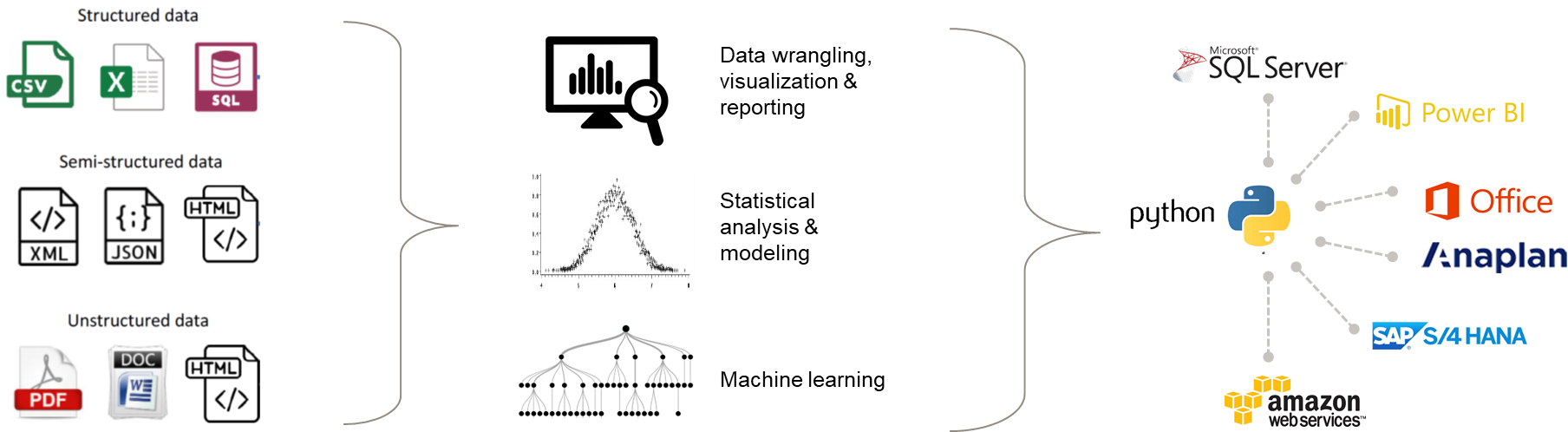 XBRL-data liiketoiminta-analytiikan tukena
Koneluettava finanssidata
Yrityksien tulemat
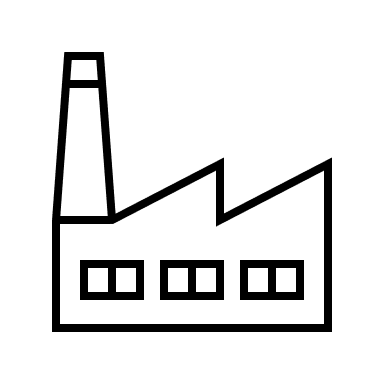 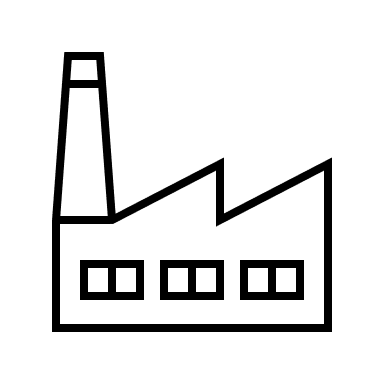 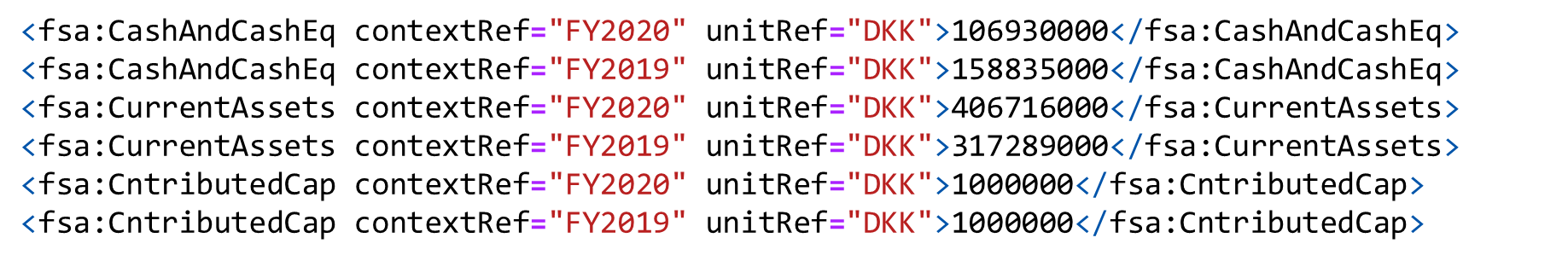 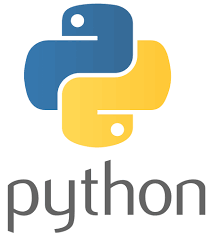 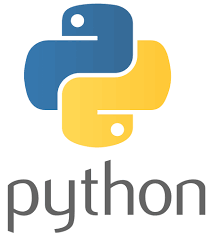 Kuvaileva analytiikka
Mitkä yritykset pärjäävät?
Diagnosoiva analytiikka
Miksi yritykset lakkaavat?
Ennustava analytiikka
Mitkä yritykset ovat vaarassa?
Tanskan yritysrekisteri (CVR)
Yritystiedot
2M yritystä
500K aktiivista
2M XBRL:ää

Yrityksen status
Tilinpäätökset
Tuotantolaitokset
Henkilöstön lkm
jne …
Paikkatiedot




Tapahtumat
Verkostot
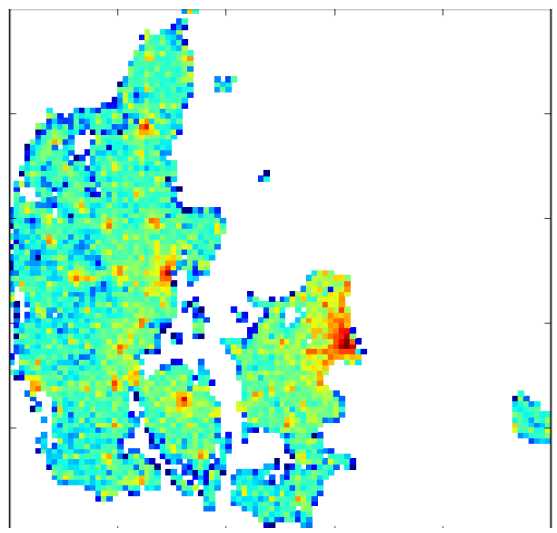 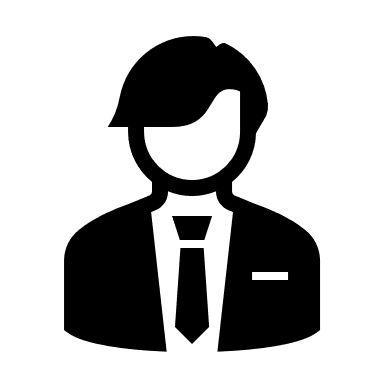 Puheenjohtaja
Omistaja
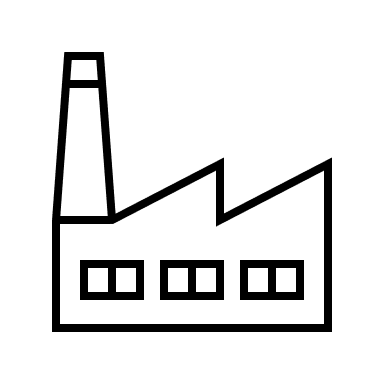 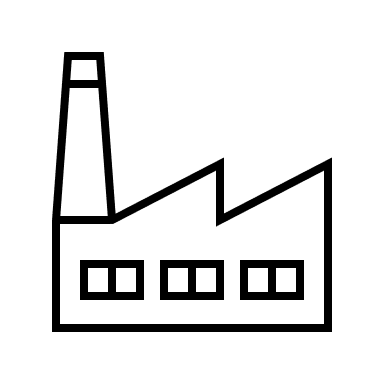 Sama
osoite
tilintarkastaja
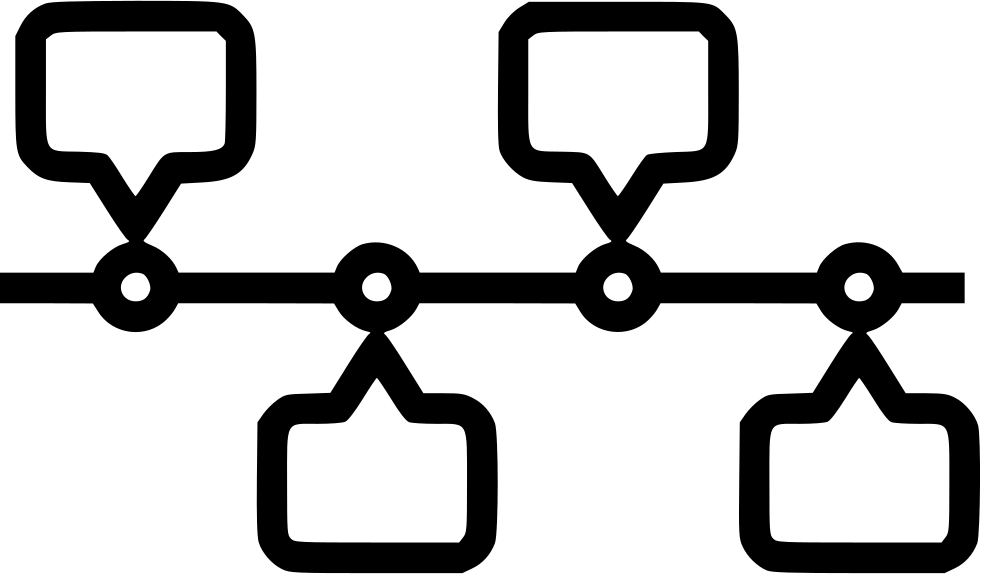 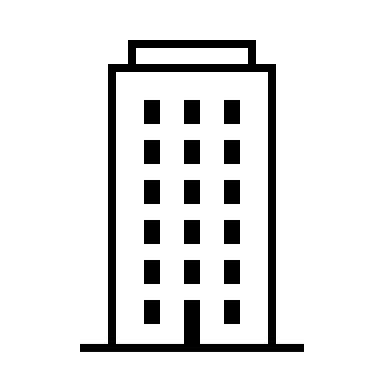 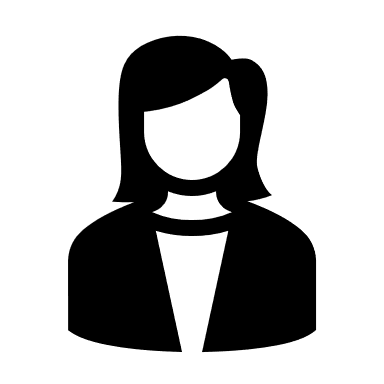 perustaja
Tanskan CVR:n käyttöliittymät
Sovellusohjelmointirajapinta
(Application Programming Interface)
Web-käyttöliittymä
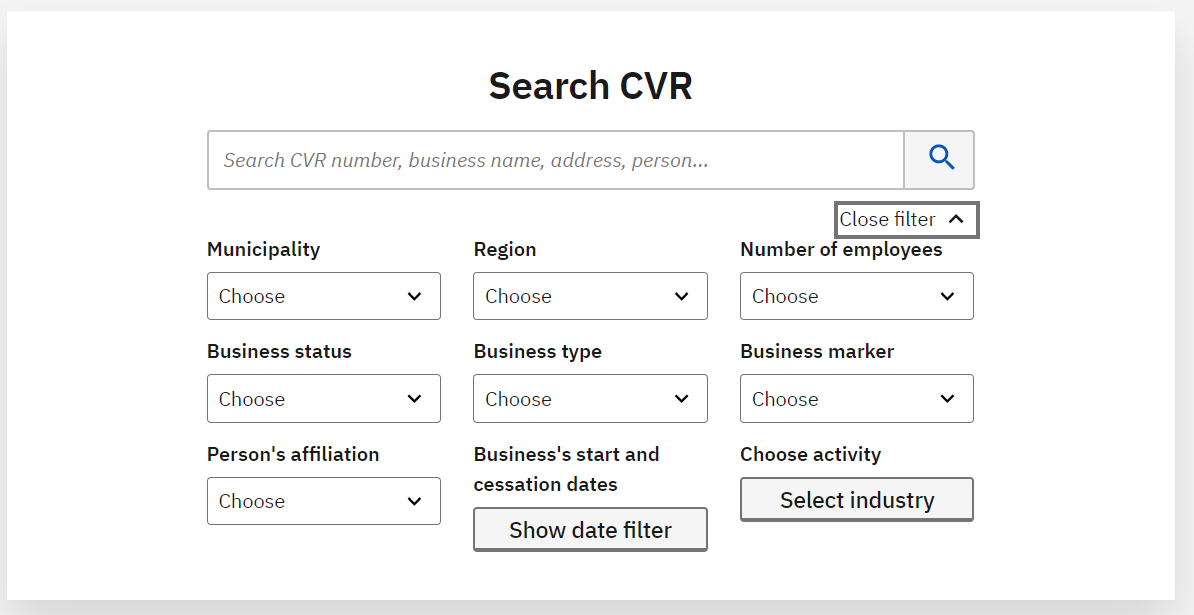 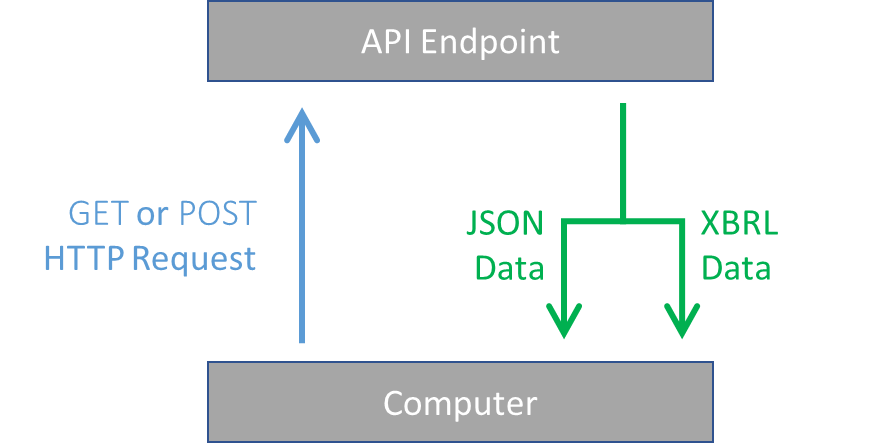 https://datacvr.virk.dk/
http://distribution.virk.dk/
CVR:n datan hyödyntäminen BDAA-kurssilla
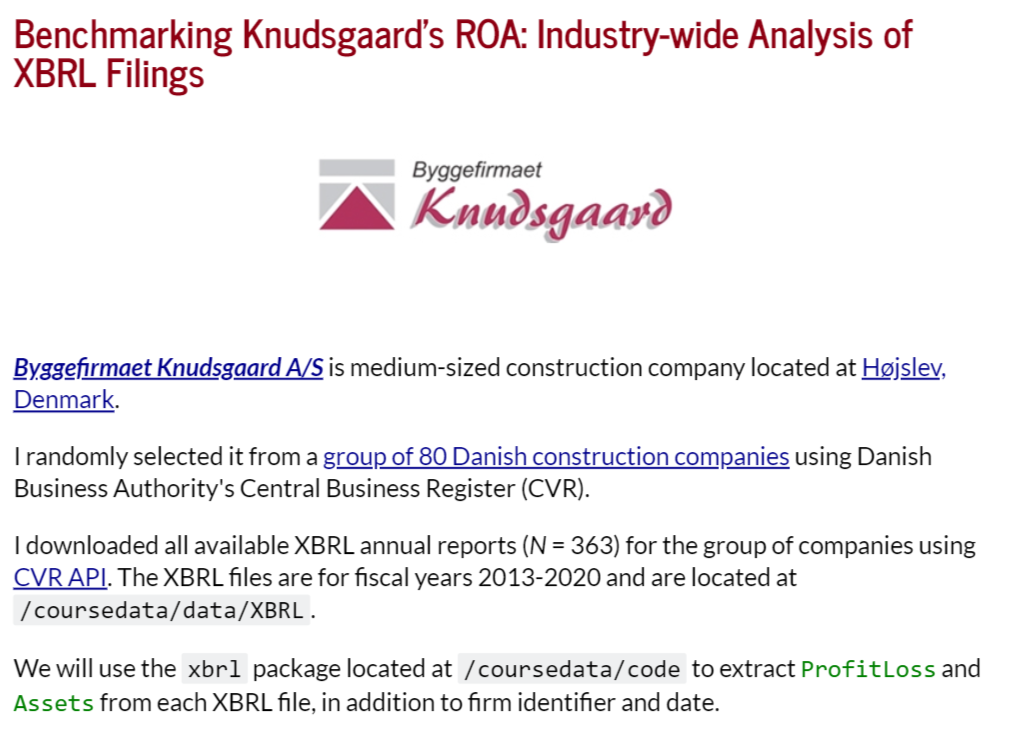 Opiskelija “työskentelee” controllerina keskisuuressa rakennusyhtiössä …
Tehtävänä on verrata yrityksen kannattavuutta verrokkiyrityksiin ja tuottaa raportti hallitukselle kokoukseen.
Keskiössä on XBRL-tiedostojen hankkiminen CVR-rajapinnan kautta ja tietueiden analysoiminen Pythonilla.
Oppimistavoitteet I: rajapinnat ja XBRL-rakenteet
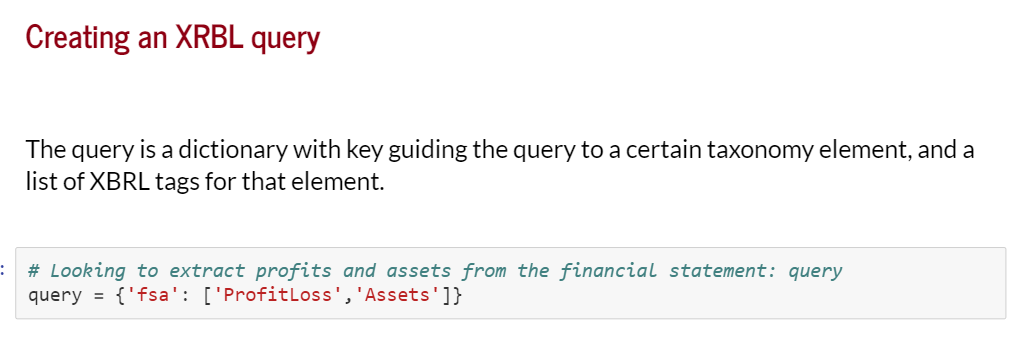 Opiskelija ymmärtää XBRL-taksomian, elementtien, ja arvojen yhteyden.
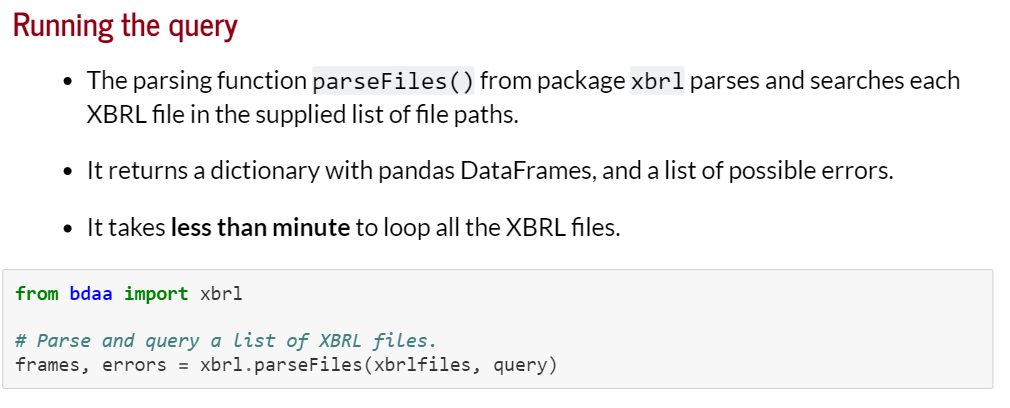 Opiskelijan on pystyy soveltamaan XBRL-kirjastoa haluttujen tietueiden louhimiseksi.
[Speaker Notes: While XBRL is rather complicated data store, you can outsource the parsing process to existing Python packages
This doesn't completely take away the need to understand XBRL concepts: the parser needs to be configured to the target taxonomy.]
Tavoitteet II: XBRL-raakadatan muokkaus Pythonilla
Puuttuvien arvojen korvaaminen…
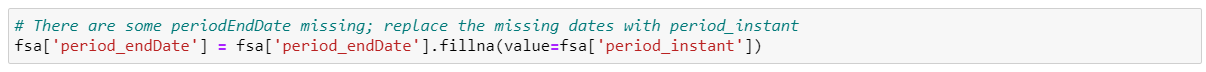 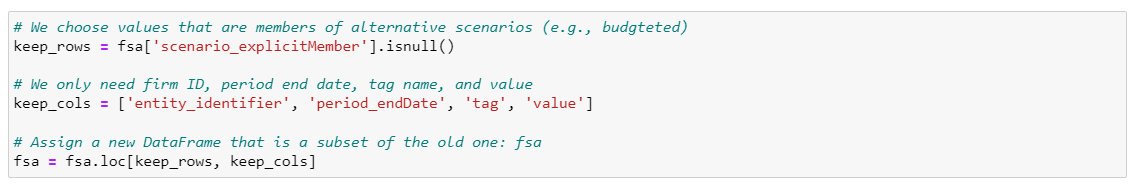 Aineiston rajaaminen…
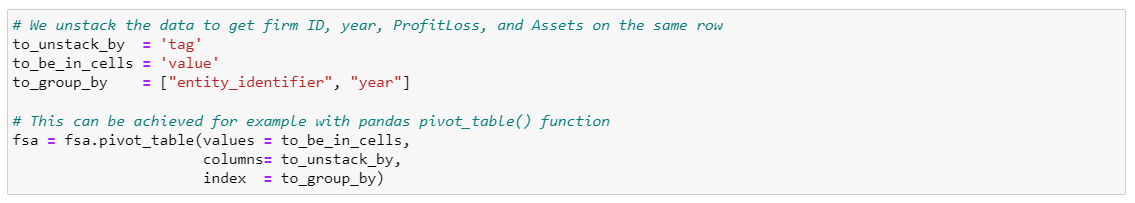 Rakenteen muokkaus ja tietueiden pivotointi…
Tavoitteet III: Tiedon raportointi Pythonilla
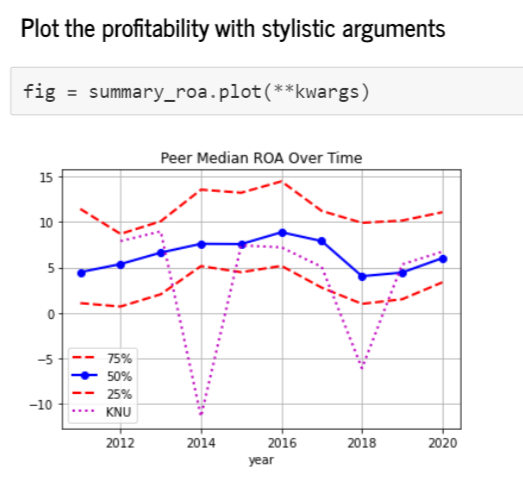 Tiedon visualisointi
Kuvaileva statistiikka 
Graafit ja luottamusvälit
Tuloksien tulkitseminen
Onko yrityksen johto onnistunut?
Toimiala: mitä tapahtui kannattuvuudelle vuonna 2018?
Kilpailutilanne: kuinka verrokkijoukko on muuttunut?
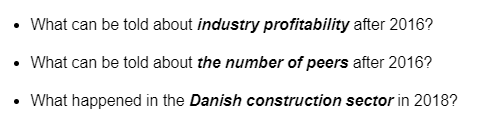 [Speaker Notes: The purpose of this notebook is to highlight the potential of machine-readable annual reports.
The ability to access, process, and analyze machine-readable annual reports brings scalability and with that, tremendous business insight.]
Case II: Tekstianalyysi johdon katsauksista
Yksinkertainen tekstinlouhinta
Avainsanahaut
Sentimenttianalyysi
Luettavuus ja informatiivisuus
Tuloksien tulkitseminen
Toimialatason odotukset keskimäärin
Tyytymättömyyden syyt
Poikkeavat tilintarkastuskertomukset, punaiset liput (esim. “fraudulent”)
Yhteenveto ja huomioita
Kauppakorkeakouluista hyvät valmiudet XBRL:ään ja analytiikkaan
Avoimeen dataan ja lähdekoodiin perustuvat ratkaisut kurssien ytimessä
Tanskan CVR tarjoaa ikkunan yritysanalytiikan potentiaaliin erit. pk-tasolla

XBRL-datan hankkiminen:
Hyvin dokumentoitu API-rajapinta oleellinen automatisoinnin kannalta
Rajaustoiminnallisuudet oleellisia oikean verrokkiryhmän valinnassa
XBRL-datan muokkaaminen:
Avoimia XBRL-koodikirjastoja on paljon mutta vahvasti lokalisoituja, muokattavissa
Yleensä kannattaa muuttaa XBRL-data JSON-muotoon, helpommin hallittavissa 
XBRL-datan hyödyntäminen:
Kuvailevalla analytiikalla päästään pitkälle, kun se perustuu suuriin ja relevantteihin otoksiin
Tekstiaineistot (johdon näkemykset, tt-kertomus) erityisen lupaaviä lähteitä
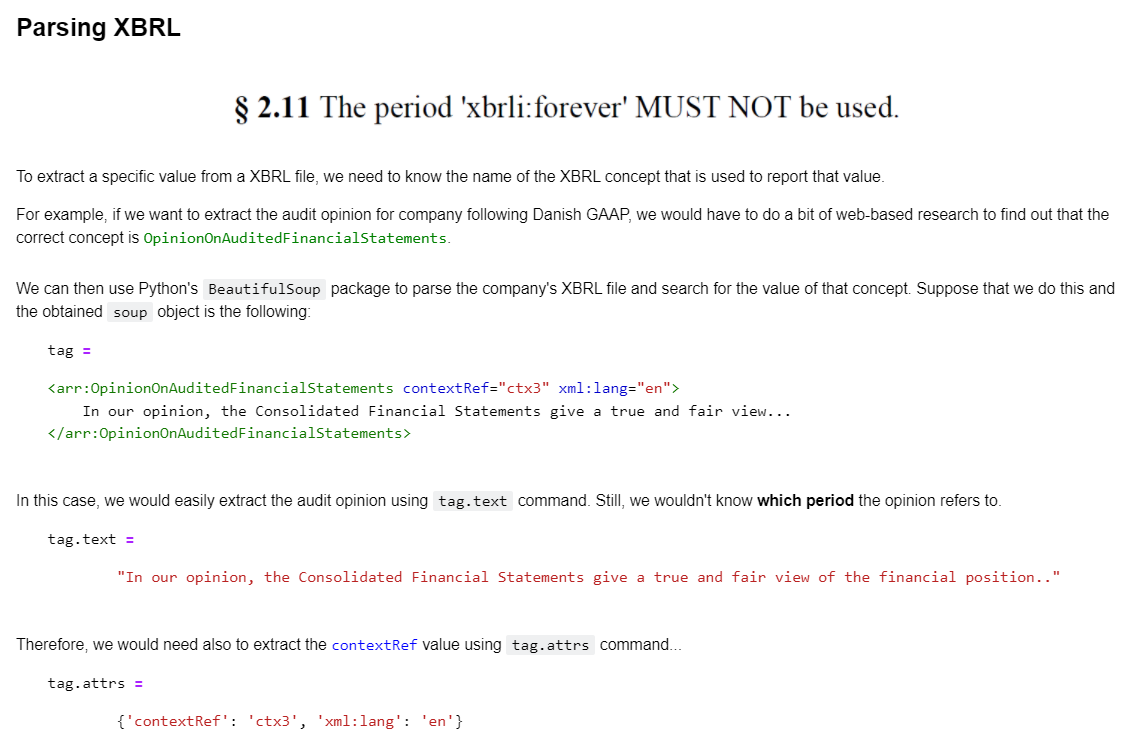 Kiitos!Kysymyksiä?